Паспорт мультимедийной разработки
Автор:   Карпенко Оксана Геннадьевна 
     Образовательное учреждение:
    Муниципальное  общеобразовательное   учреждение
    «Средняя  общеобразовательная  школа № 5»
     352360, Краснодарский край, станица Тбилисская,
     ул.Октябрьская, 133, телефон: 8(86158)2-46-51
     Должность: учитель начальных классов
     Предмет: русский язык
     Класс:  4
     Тема:  Изменение глаголов по временам.
     Тип: презентация  Power  Point 
     Источники: собственная разработка
                           диск «50000 клипартов»                
                           http://go.mail.ru/search_images?q
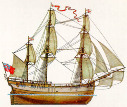 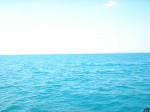 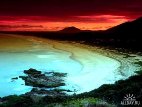 Б…СЕДА,   Д…ЖУРНЫЙ,   Ж…ЛТЫЙ,   ЗАВТР…К,   М…РОЗ,   ПУТ…ШЕСТВИЕ,   Р…БОТА,   СЕ…ЛКА,   УЖ…Н.
ЧТО ДЕЛАТЬ?
БЕСЕДОВАТЬ,   ДЕЖУРИТЬ,   ЖЕЛТЕТЬ ,  ЗАВТРАКАТЬ,   МОРОЗИТЬ,   ПУТЕШЕСТВОВАТЬ,   РАБОТАТЬ,   СЕЯТЬ,   УЖИНАТЬ.
ВЫХОДИТЬ ИЗ СЕБЯ
БИТЬ БАКЛУШИ
ЗАРУБИТЬ НА НОСУ
ЧЕСАТЬ ЯЗЫКИ
СОВАТЬ НОС
ЛОМАТЬ ГОЛОВУ
БЕЗДЕЛЬНИЧАТЬ
БЕЗДЕЛЬНИЧАТЬ
ВМЕШИВАТЬСЯ
ВМЕШИВАТЬСЯ
УБЕГАТЬ
ВЫУЧИТЬ
ЗЛИТЬСЯ
БОЛТАТЬ
ДУМАТЬ
ВЫУЧИТЬ
ЗЛИТЬСЯ
БОЛТАТЬ
ДУМАТЬ
УНОСИТЬ НОГИ
Настоящее время
Что делает?
Прошедшее время
Что делал?
Что сделал?
Будущее время
Что будет делать?
Что сделает?
буду шить
закрываю
говоришь
привезли
берешь
надену
поехал
ловила
бегали
пишет
несу
едут
иду
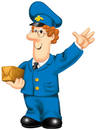 буду знать
нарисовал
напишем
строим
возьму
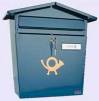 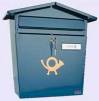 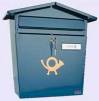 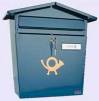 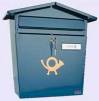 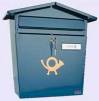 настоящее
время
прошедшее
время
настоящее
время
прошедшее
время
будущее
время
будущее
время